Tiết 37,38 Lục Vân Tiên cứu Kiều Nguyệt Nga
[Speaker Notes: Giáo án của Hạnh Nguyễn: https://www.facebook.com/HankNguyenn]
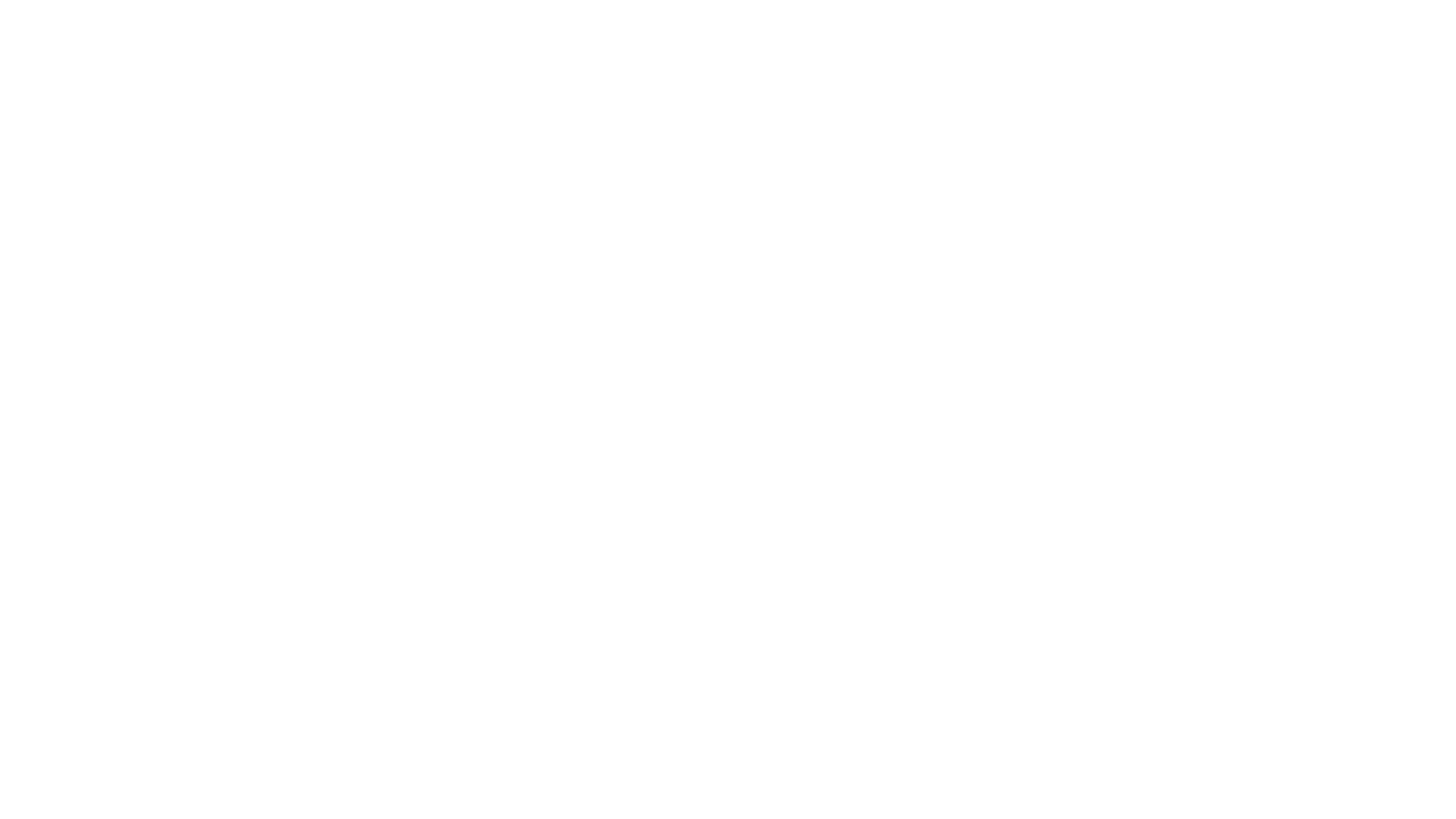 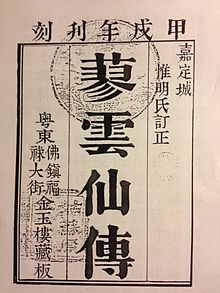 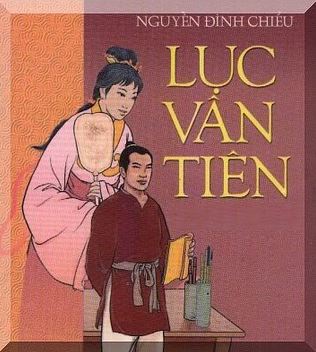 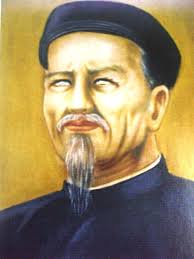 I. Tìm hiểu chung
[Speaker Notes: Giáo án của Hạnh Nguyễn: https://www.facebook.com/HankNguyenn]
1. Tác giả
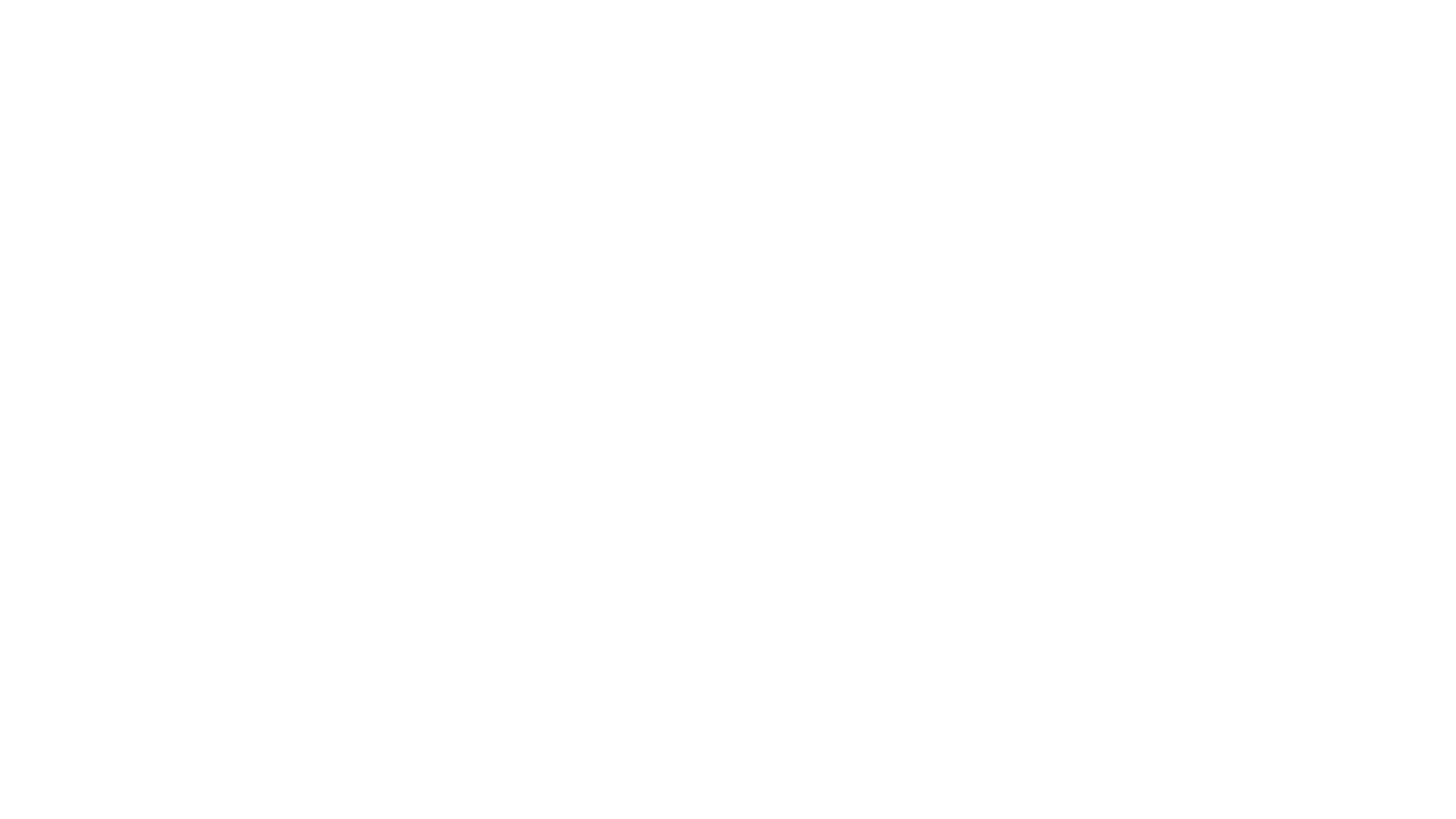 Nguyễn Đình Chiểu (1822-1888), xuất thân trong gia đình nhà Nho
Pháp đánh vào Gia Định, ông về Ba Tri và hết lòng với nước, với dân cho đến hơi thở cuối cùng.
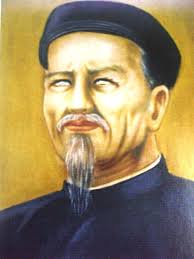 1843, đỗ tú tài  1849, ra Huế học – mẹ mất – bỏ thi về chịu tang – bị mù, bị bội ước, cửa nhà sa sút
Về Gia Định mở trường dạy học, bốc thuốc, làm thơ
[Speaker Notes: Giáo án của Hạnh Nguyễn: https://www.facebook.com/HankNguyenn]
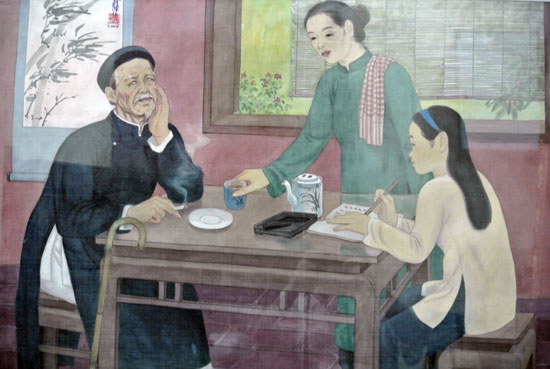 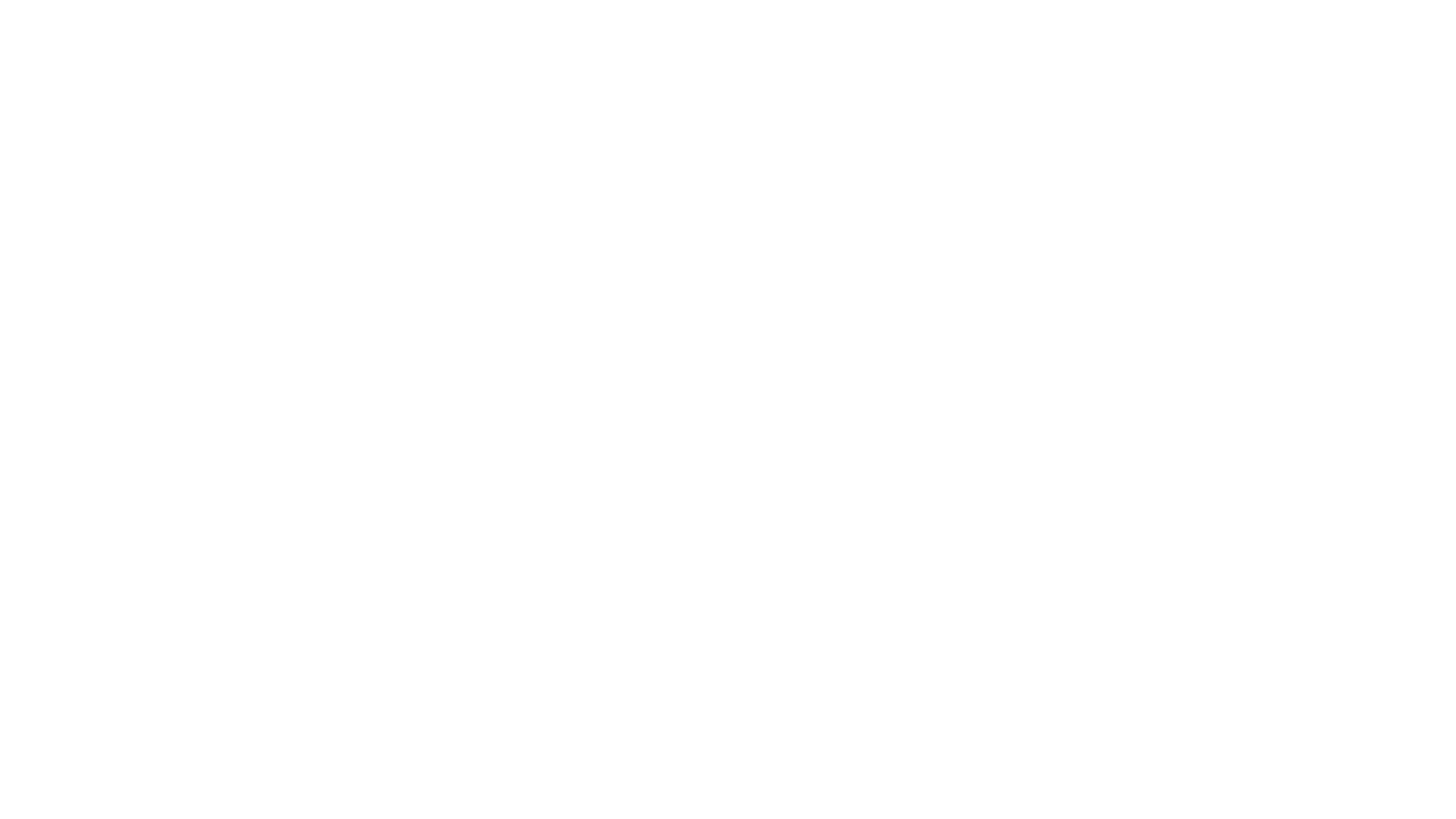 - Sự nghiệp st:
Nhà thơ, nhà giáo, thầy thuốc.
Một tấm gương sáng cao đẹp về nhân cách, nghị lực và ý chí,
Con người có lòng yêu nước, thương dân cùng thái độ kiên trung, bất khuất trước kẻ thù.
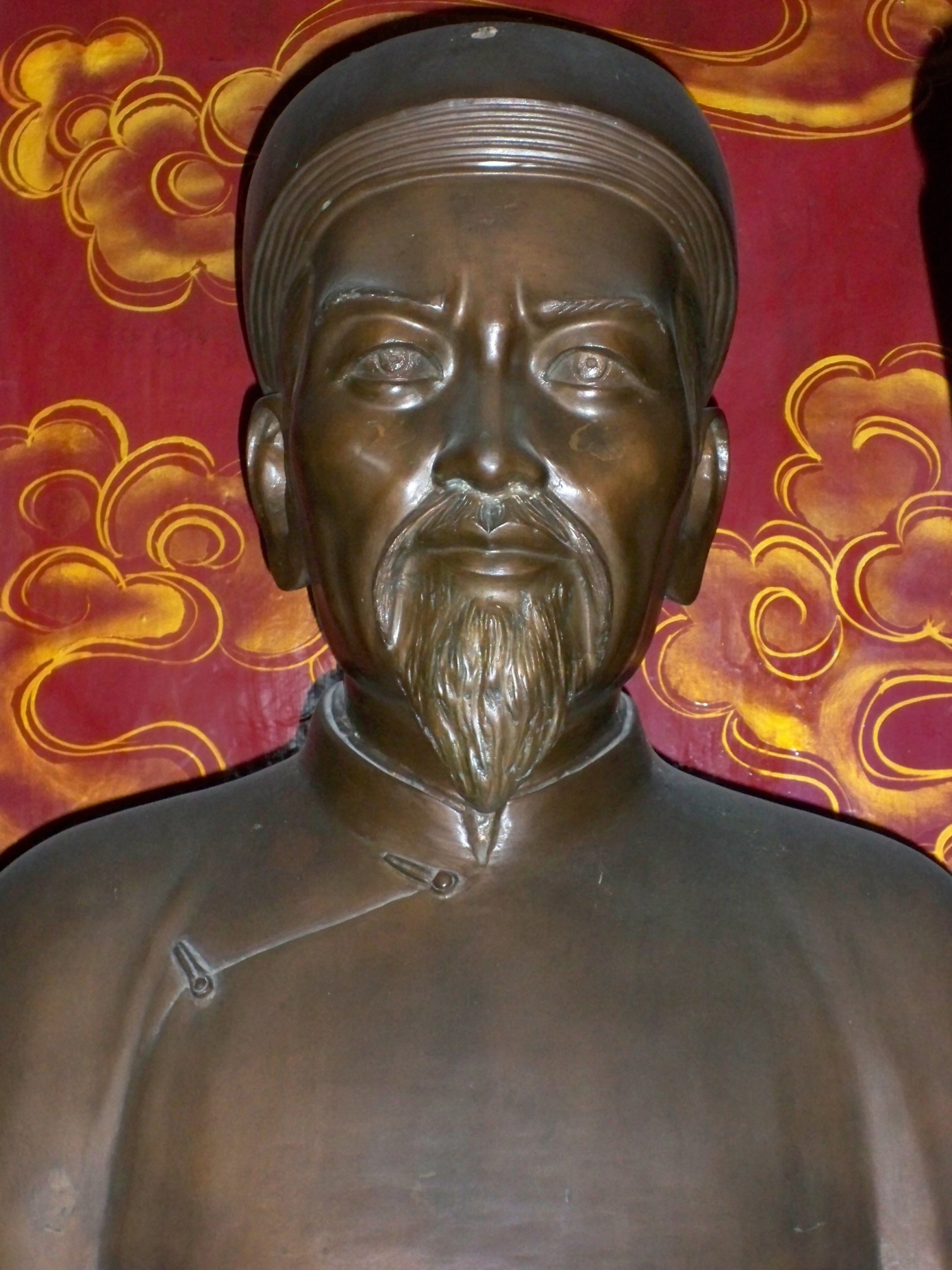 [Speaker Notes: Giáo án của Hạnh Nguyễn: https://www.facebook.com/HankNguyenn]
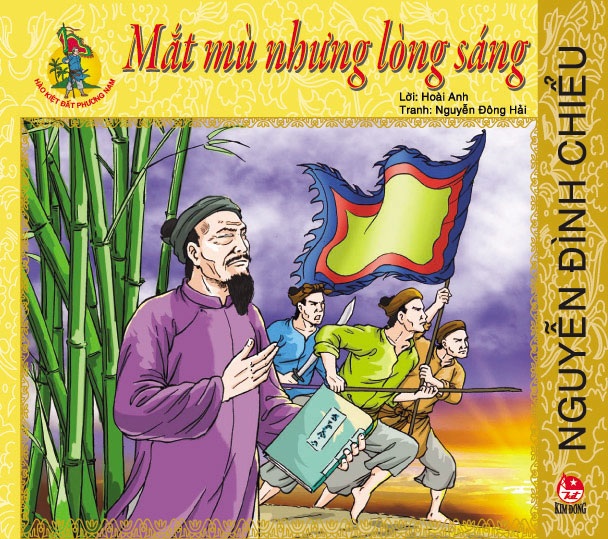 Ngày đưa tiễn nhà thơ về cõi vĩnh hằng, cánh đồng An Đức rợp trắng khăn tang của những người mến mộ ông.
[Speaker Notes: Giáo án của Hạnh Nguyễn: https://www.facebook.com/HankNguyenn]
Mộ Nguyễn Đình Chiểu (trái)
[Speaker Notes: Giáo án của Hạnh Nguyễn: https://www.facebook.com/HankNguyenn]
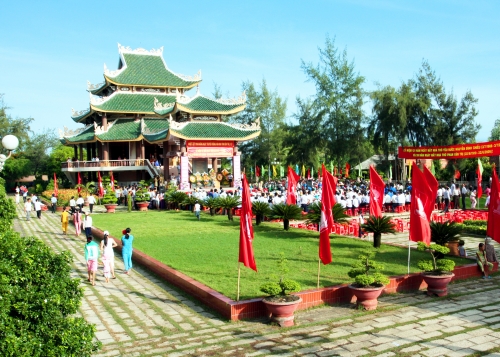 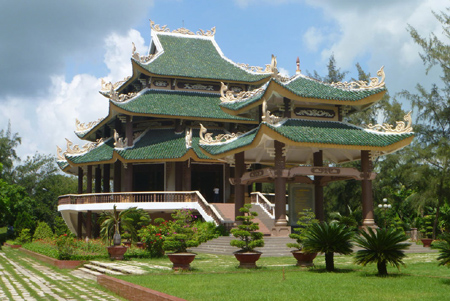 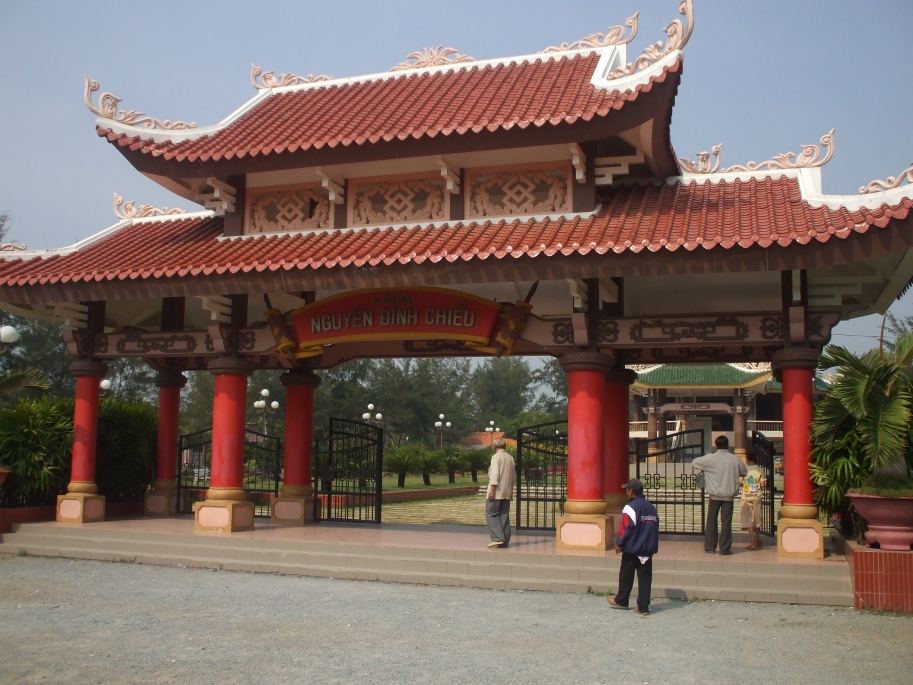 Mộ và đền thờ Nguyễn Đình Chiểu
[Speaker Notes: Giáo án của Hạnh Nguyễn: https://www.facebook.com/HankNguyenn]
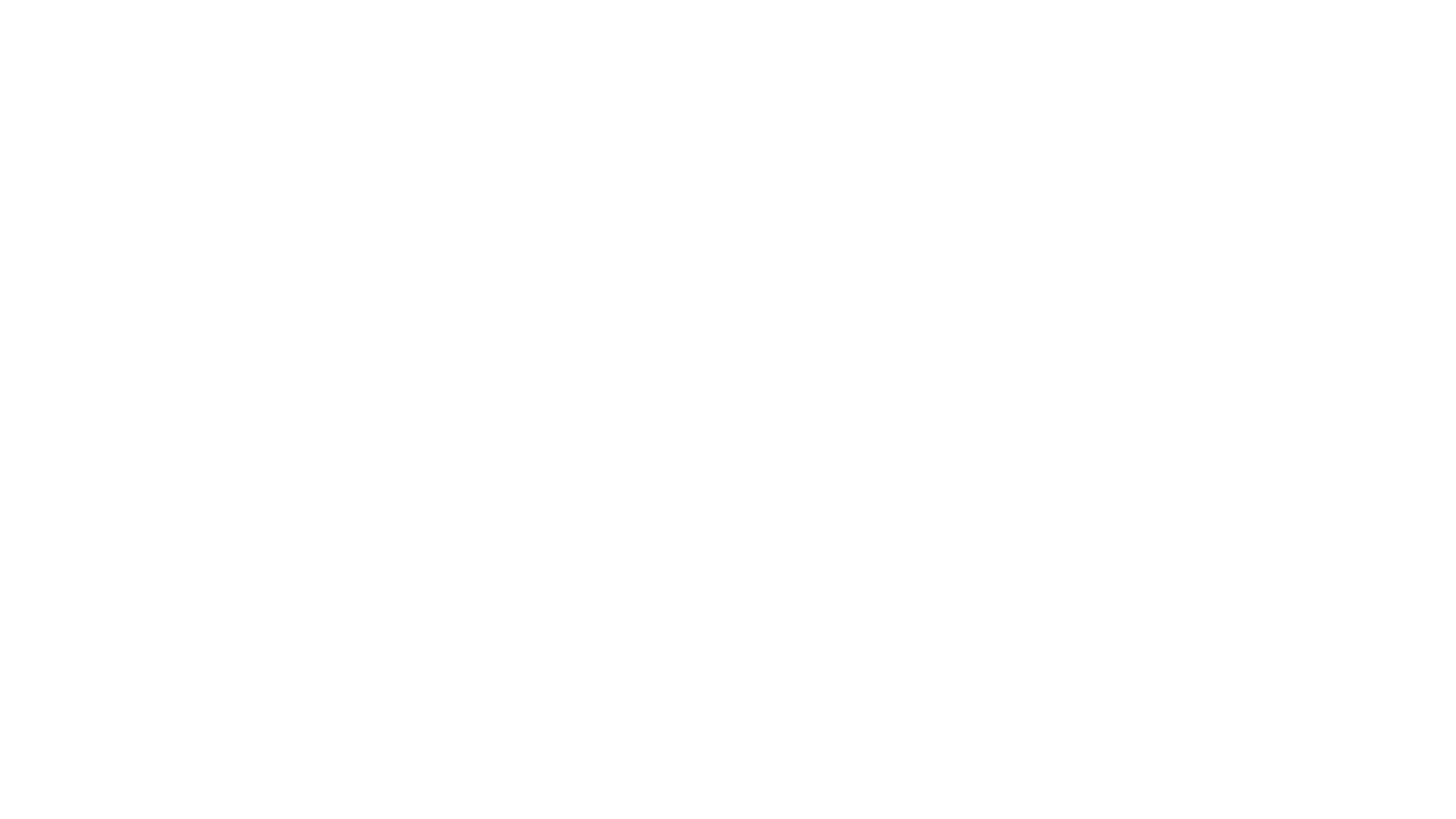 2. Tác phẩm
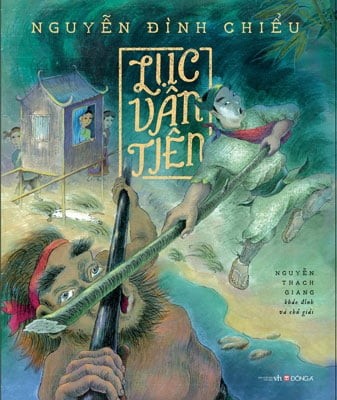 - Thể loại: Truyện thơ Nôm
- Xuất xứ: Sáng tác vào đầu những năm 50 của TK XIX
- Hình thức lưu truyền: dưới dạng sinh hoạt văn hoá dân gian
- Viết vào khoảng đầu năm 50 của thế kỉ 19- Cốt truyện do nhà thơ sáng tạo: Dài 2082 câu lục bát- Kết cấu theo chương hồi xoay quanh diễn biến cuộc đời những nhân vật chính
-Dung lượng 2082 câu thơ lục bát
- Tóm tắt: SGK
=> Là tác phẩm tiêu biểu về đạo đức, lẽ sống, khát vọng ở hiền gặp lành.
[Speaker Notes: Giáo án của Hạnh Nguyễn: https://www.facebook.com/HankNguyenn]
3. Đoạn trích
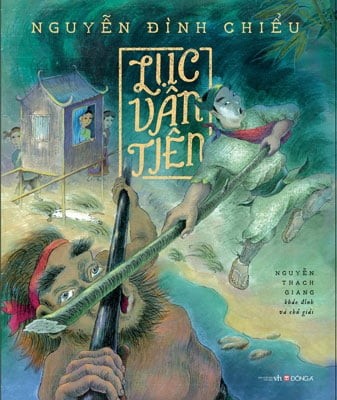 - Xuất xứ: nằm phần đầu tp
-Nội dung: Kể về việc LVT đi thi gặp đám cướp, LVT đánh trả, diệt được cướp, cứu được Kiều Nguyệt Nga, KNN muốn trả ơn nhưng chàng từ chối
- Viết vào khoảng đầu năm 50 của thế kỉ 19- Cốt truyện do nhà thơ sáng tạo: Dài 2082 câu lục bát- Kết cấu theo chương hồi xoay quanh diễn biến cuộc đời những nhân vật chính
[Speaker Notes: Giáo án của Hạnh Nguyễn: https://www.facebook.com/HankNguyenn]
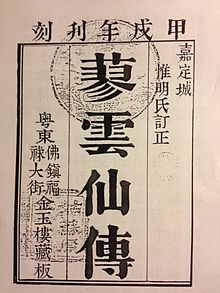 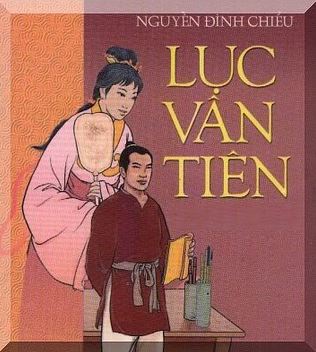 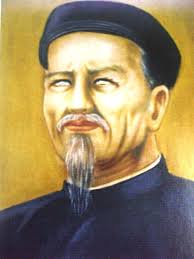 II. Tìm hiểu văn bản
[Speaker Notes: Giáo án của Hạnh Nguyễn: https://www.facebook.com/HankNguyenn]
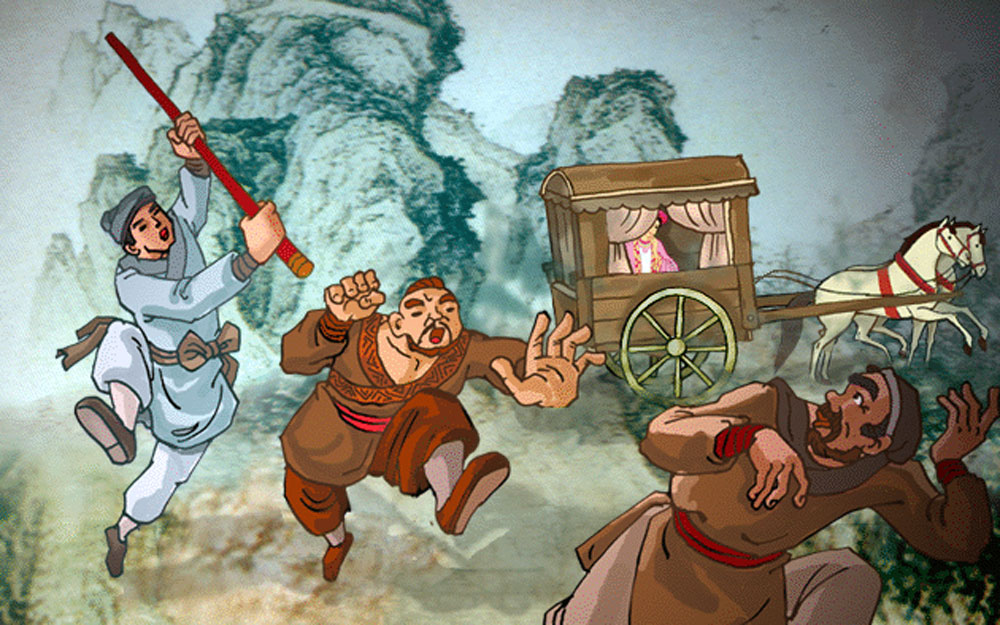 1. Hình ảnh Lục Vân Tiên
[Speaker Notes: Giáo án của Hạnh Nguyễn: https://www.facebook.com/HankNguyenn]
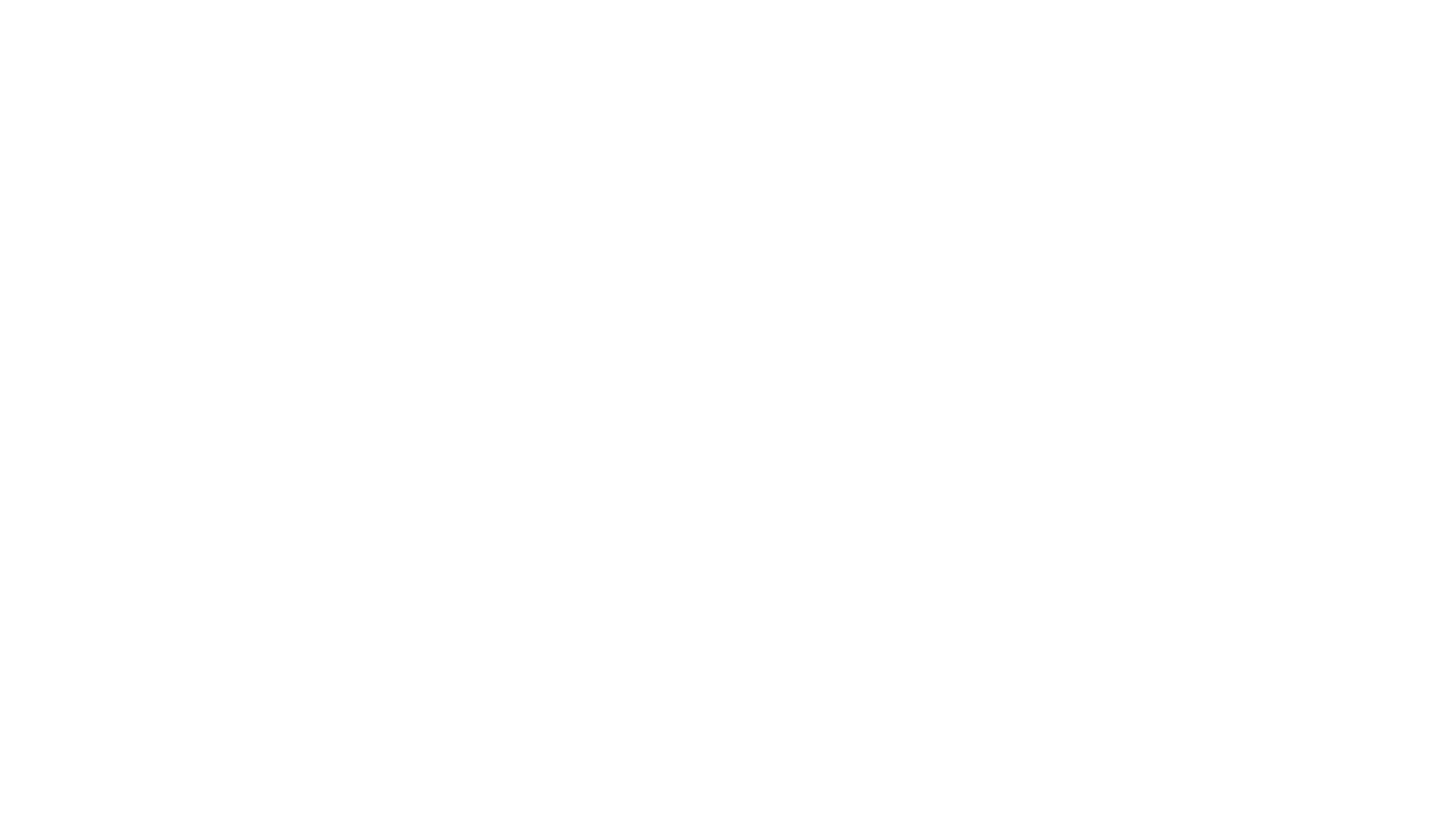 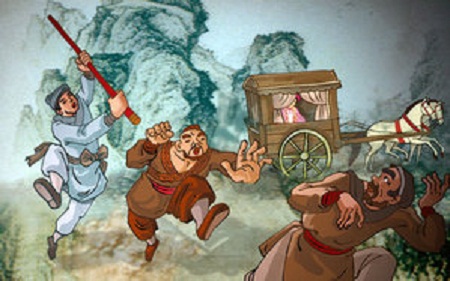 * Khi đánh cướp
Trên đường lên kinh dự thi
Chiến đấu 1 mình với đảng cướp khét tiếng
 Hoàn cảnh đầy thử thách, làm sáng lên vẻ đẹp phẩm chất
Hoàn cảnh chiến đấu
[Speaker Notes: Giáo án của Hạnh Nguyễn: https://www.facebook.com/HankNguyenn]
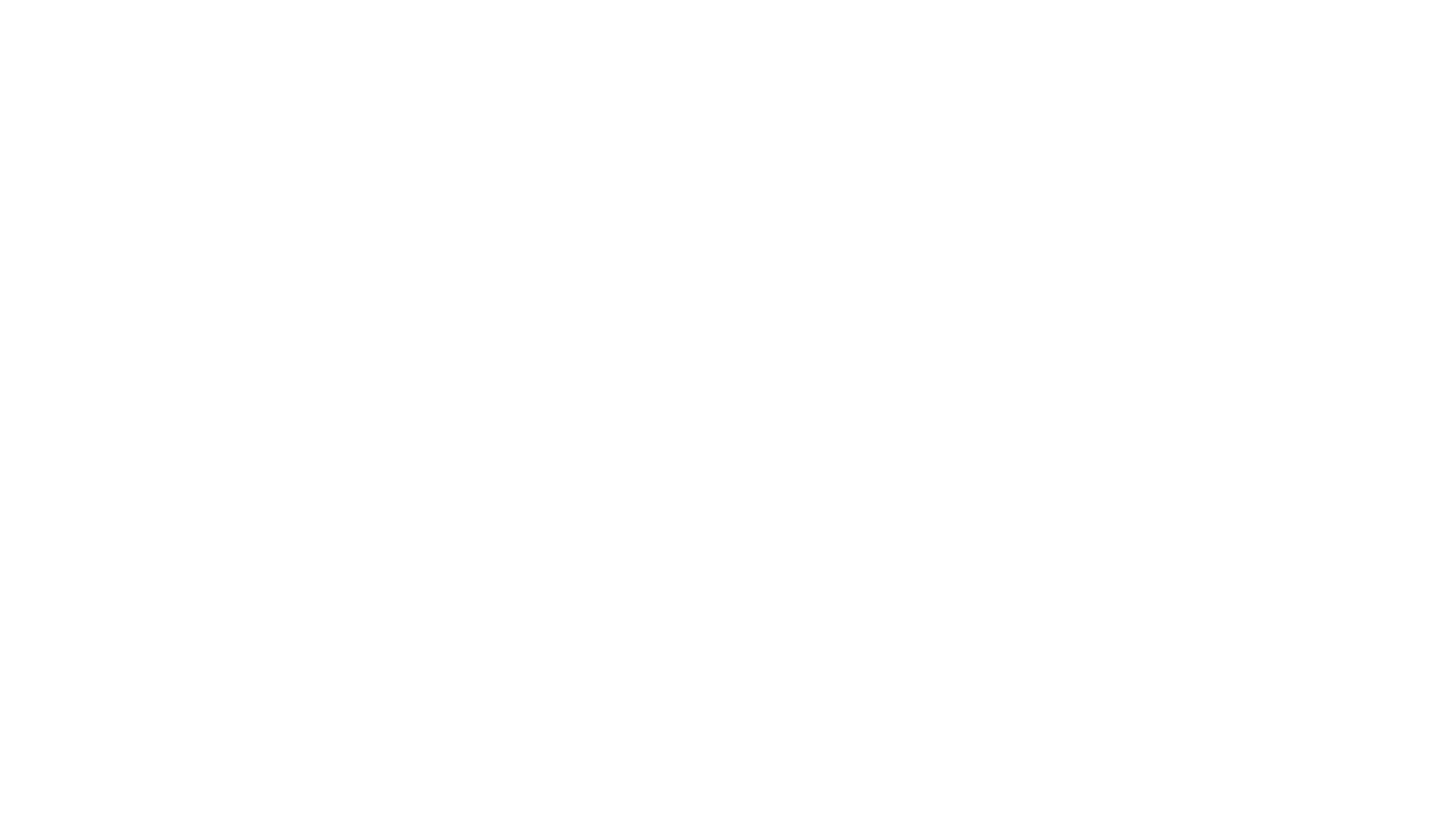 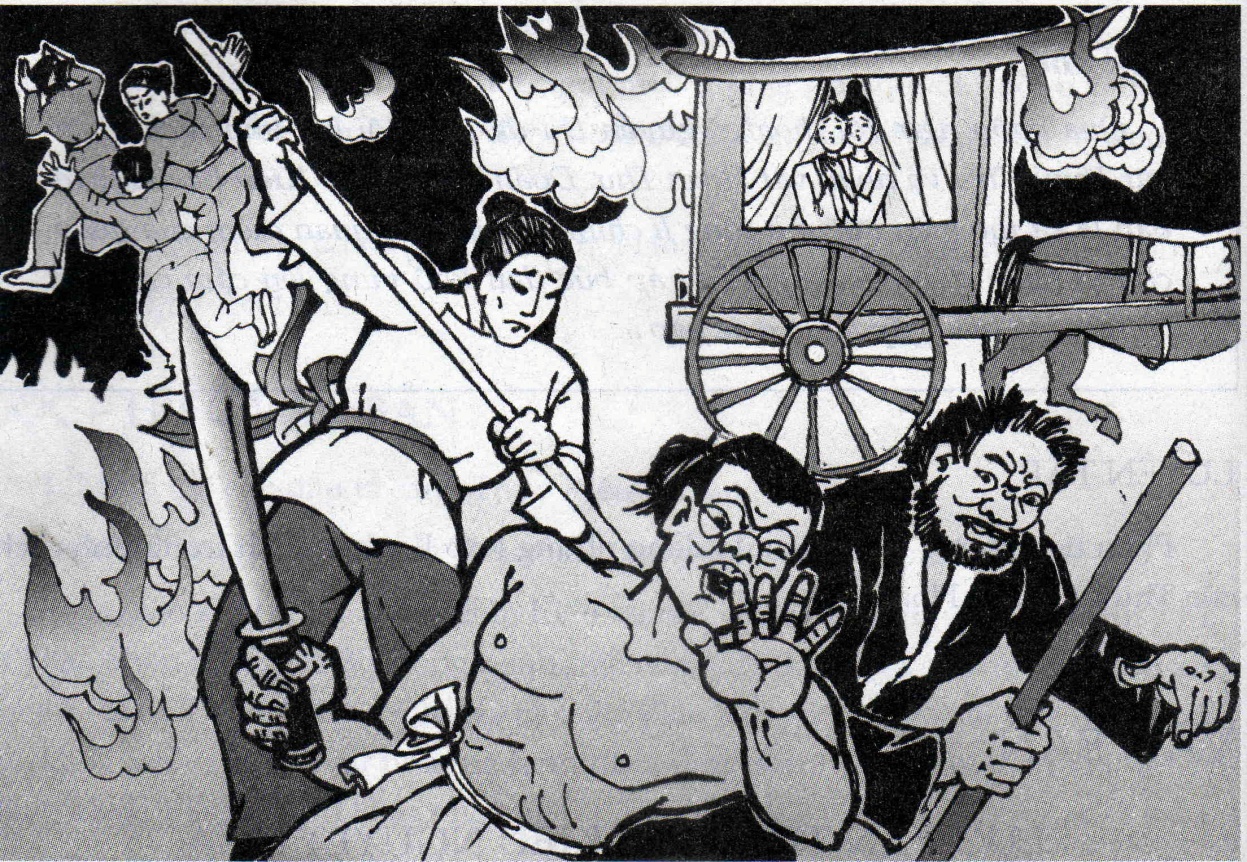 [Speaker Notes: Giáo án của Hạnh Nguyễn: https://www.facebook.com/HankNguyenn]
Hành động
Vân Tiên ghé lại bên đàng
Bẻ cây làm gậy nhằm làng xông vô
bẻ cây, xông vô
dũng cảm, vì nghĩa quên thân
[Speaker Notes: Giáo án của Hạnh Nguyễn: https://www.facebook.com/HankNguyenn]
Lời nói
Kêu rằng bớ đảng hung đồ
Chớ quen làm thói hồ đồ hại dân
Kêu rằng bớ đảng hung đồ
Chớ quen làm thói hồ đồ hại dân
 Ngôn ngữ của chàng dứt khoát,cảnh cáo, răn đe.
[Speaker Notes: Giáo án của Hạnh Nguyễn: https://www.facebook.com/HankNguyenn
Lí do đánh k xuất phát từ thù cá nhân mà vì người dân lương thiện]
- Hình ảnh bọn cướp:
+ đông
+ Gươm giáo đủ đầy
+ Hung dữ
-Diễn biến, kết quả
Vân Tiên tả đột hữu xông
Khác nào Triệu Tử phá vòng Đương Dang
Lâu la bốn phía vỡ tan
Vội quăng gươm giáo tìm đàng chạy ngay
Phong Lai chẳng kịp trở tay
Bị Tiên một gậy thác rày thân vong
[Speaker Notes: Giáo án của Hạnh Nguyễn: https://www.facebook.com/HankNguyenn]
-Diễn biến, kết quả
Vân Tiên: “tả đột hữu xông”
Giặc: tháo chạy, bỏ mạng
=> Nt tương phản, so sánh kết hợp cách kể nhanh, tái hiện hình ảnh LVT tài ba, dung cảm, xả thân vì nghĩa.
[Speaker Notes: Giáo án của Hạnh Nguyễn: https://www.facebook.com/HankNguyenn
Hai đánh 1 chảng chột cũng què, ở đây thì k chỉ 2 mà rất nhiều]
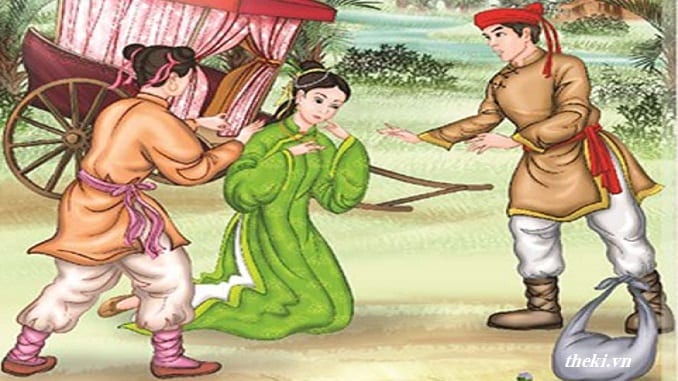 * Khi đối thoại với Kiều Nguyệt Nga
[Speaker Notes: Giáo án của Hạnh Nguyễn: https://www.facebook.com/HankNguyenn]
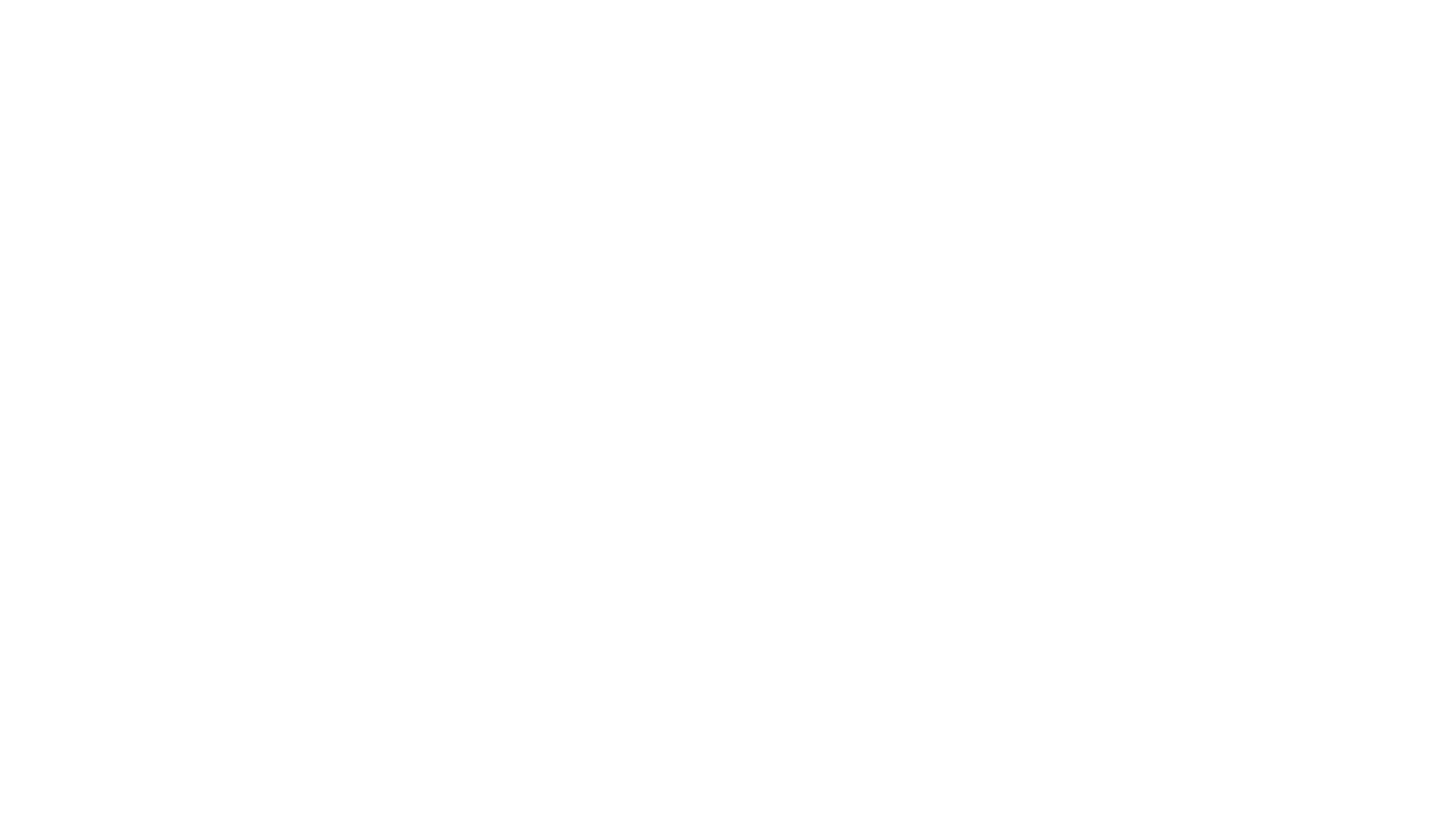 Hỏi: “ Ai than khóc ở trong xe này?”
...Vân Tiên nghe nói động lòng
Đáp rằng: “Ta đã trừ dòng lâu la.
Khoan khoan ngồi đó chớ ra,
Nàng là phận gái, ta là phận trai.
Tiểu thơ con gái nhà ai
Đi đâu...
Chẳng hay tên họ là chi?
Khuê môn....việc gì đến đây?”
Làm ơn há dễ trông người trả ơn…
Quan tâm, hỏi han
Động viên, an ủi
Giữ đúng phép tắc
Chính trực, hào hiệp
Trọng nghĩa khinh tài
[Speaker Notes: Giáo án của Hạnh Nguyễn: https://www.facebook.com/HankNguyenn]
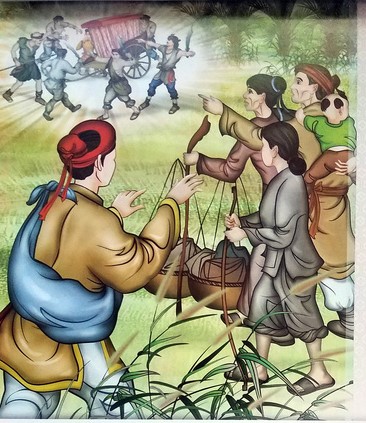  là hình ảnh lý tưởng để nhân dân gửi gắm ước vọng, niềm tin vào chính nghĩa, công lí
[Speaker Notes: Giáo án của Hạnh Nguyễn: https://www.facebook.com/HankNguyenn]
2. Hình ảnh Kiều Nguyệt Nga
[Speaker Notes: Giáo án của Hạnh Nguyễn: https://www.facebook.com/HankNguyenn]
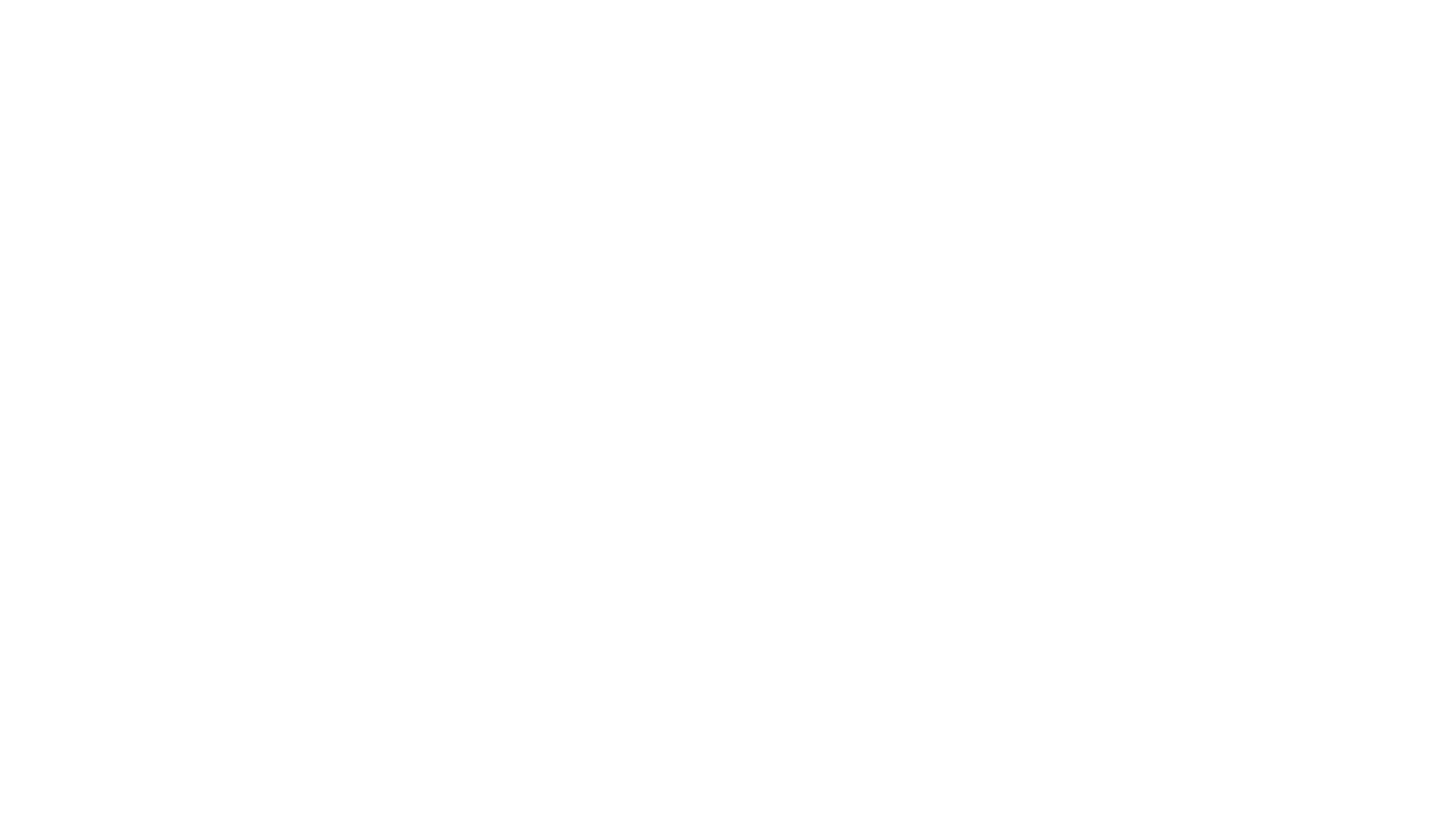 - Giới thiệu, xưng hô : “ – “tiện thiếp”quân tử”:
khiêm tốn
- Cách nói năng:
- Làm con đâu dám cãi cha
Dịu dàng
Mực thước
Chút tôi liễu yếu đào tơ
Giữa đường lâm phải bụi dơ đã phần
- Ân tình, nhớ ơn, nguyện đền đáp người đã giúp mình
=> Khuê các, thuỳ mị, nết na, biết đạo lí
[Speaker Notes: Giáo án của Hạnh Nguyễn: https://www.facebook.com/HankNguyenn]
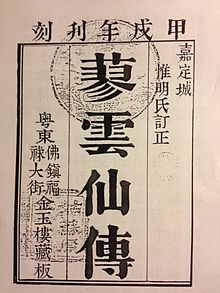 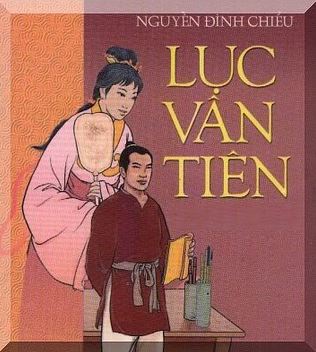 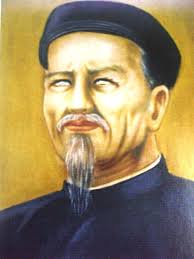 III. 
Tổng kết
[Speaker Notes: Giáo án của Hạnh Nguyễn: https://www.facebook.com/HankNguyenn]
Miêu tả nhân vật qua cử chỉ, hành động, lời nói
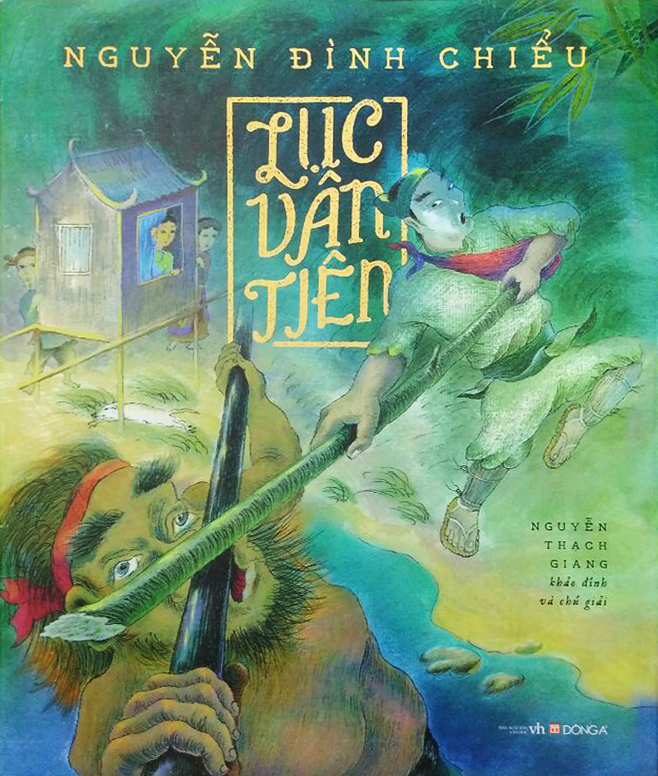 Nghệ thuật
Ngôn ngữ mộc mạc, bình dị, mang màu sắc Nam Bộ
VB Thể hiện khát vọng hành đạo cứu đời của tác giả
Ý nghĩa VB
[Speaker Notes: Giáo án của Hạnh Nguyễn: https://www.facebook.com/HankNguyenn]
Thảo luận về định nghĩa Lục Vân Tiên thời nay:
Ghi vào giấy nhớ cách hiểu của mình về tinh thần LVT thời hiện đại và chia sẻ với các bạn trong nhóm
Trao đổi, thảo luận về những tấm gương Lục Vân Tiên gữa đời thường
THỜI GIAN
2 : 00
1 : 59
1 : 58
1 : 57
1 : 56
1 : 55
1 : 54
1 : 53
1 : 52
1 : 51
1 : 50
1 : 49
1 : 48
1 : 47
1 : 46
1 : 45
1 : 44
1 : 43
1 : 42
1 : 41
1 : 40
1 : 39
1 : 38
1 : 37
1 : 36
1 : 35
1 : 34
1 : 33
1 : 32
1 : 31
1 : 30
1 : 29
1 : 28
1 : 27
1 : 26
1 : 25
1 : 24
1 : 23
1 : 22
1 : 21
1 : 20
1 : 19
1 : 18
1 : 17
1 : 16
1 : 15
1 : 14
1 : 13
1 : 12
1 : 11
1 : 10
1 : 09
1 : 08
1 : 07
1 : 06
1 : 05
1 : 04
1 : 03
1 : 02
1 : 01
1 : 00
0 : 59
0 : 58
0 : 57
0 : 56
0 : 55
0 : 54
0 : 53
0 : 52
0 : 51
0 : 50
0 : 49
0 : 48
0 : 47
0 : 46
0 : 45
0 : 44
0 : 43
0 : 42
0 : 41
0 : 40
0 : 39
0 : 38
0 : 37
0 : 36
0 : 35
0 : 34
0 : 43
0 : 32
0 : 31
0 : 30
0 : 29
0 : 28
0 : 27
0 : 26
0 : 25
0 : 24
0 : 23
0 : 22
0 : 21
0 : 20
0 : 19
0 : 18
0 : 17
0 : 16
0 : 15
0 : 14
0 : 13
0 : 12
0 : 11
0 : 10
0 : 09
0 : 08
0 : 07
0 : 06
0 : 05
0 : 04
0 : 03
0 : 02
0 : 01
0 : 00
HẾT GIỜ
[Speaker Notes: Giáo án của Hạnh Nguyễn: https://www.facebook.com/HankNguyenn]
Tư duy nghĩ cho người khác, biết hy sinh
Hành động giúp đỡ mọi người khi gặp nạn
Đấu tranh, lên tiếng chống lại cái ác, bất công
Định nghĩa về “Lục Vân Tiên thời hiện đại”
[Speaker Notes: Giáo án của Hạnh Nguyễn: https://www.facebook.com/HankNguyenn]
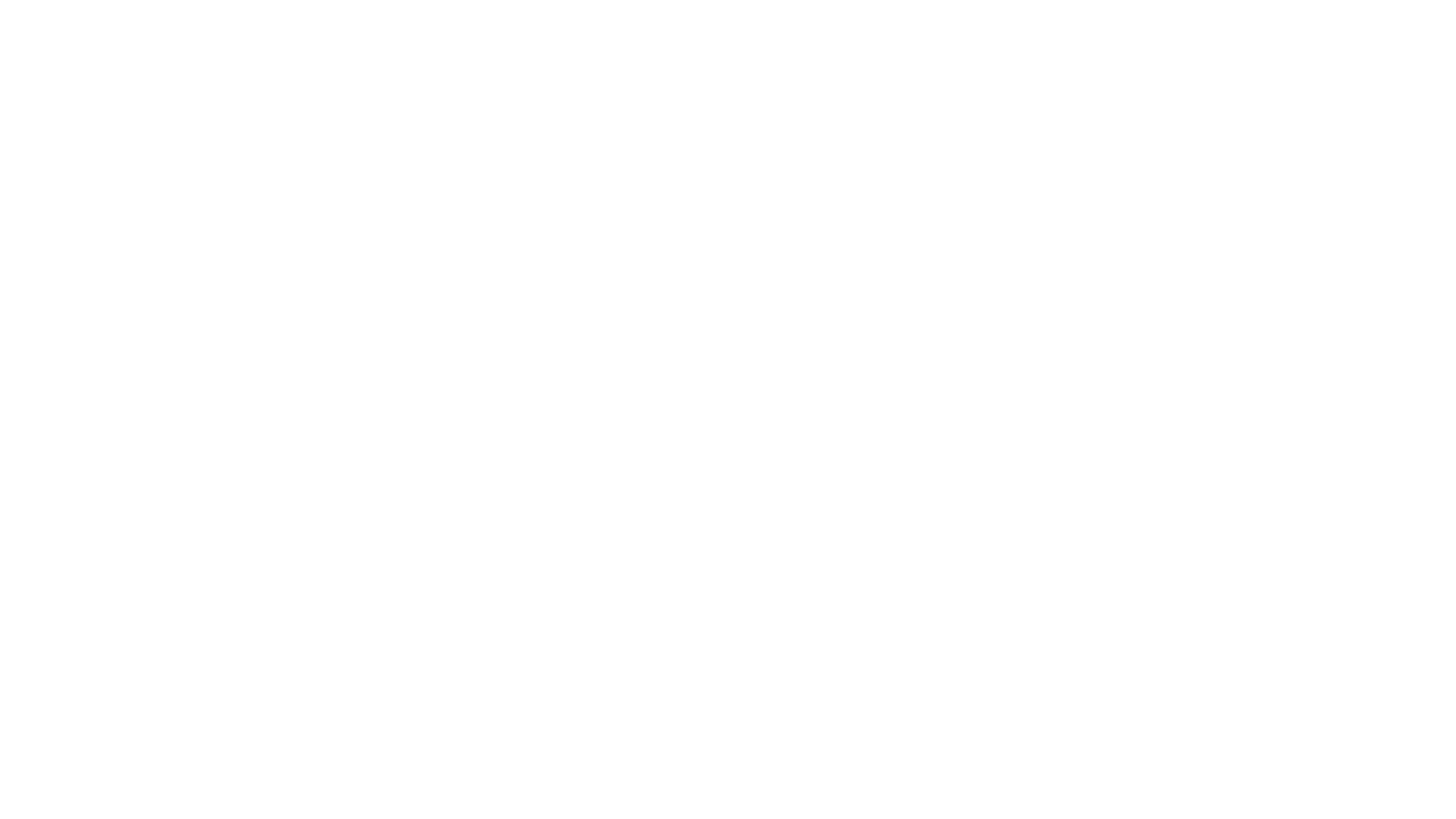 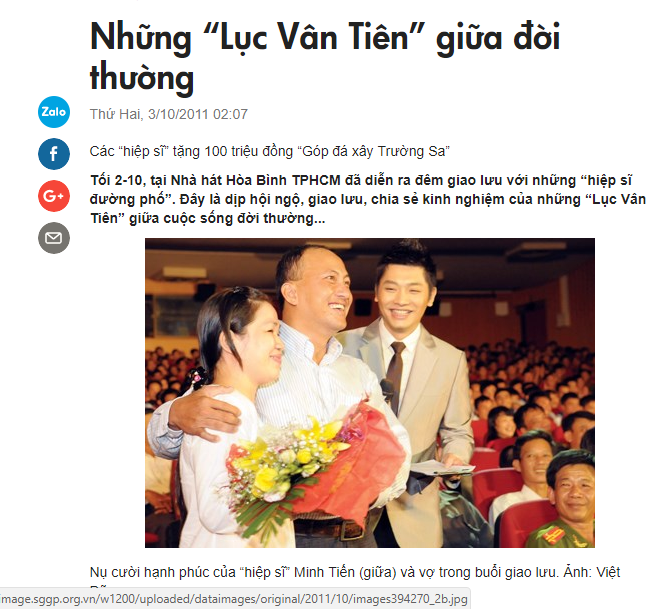 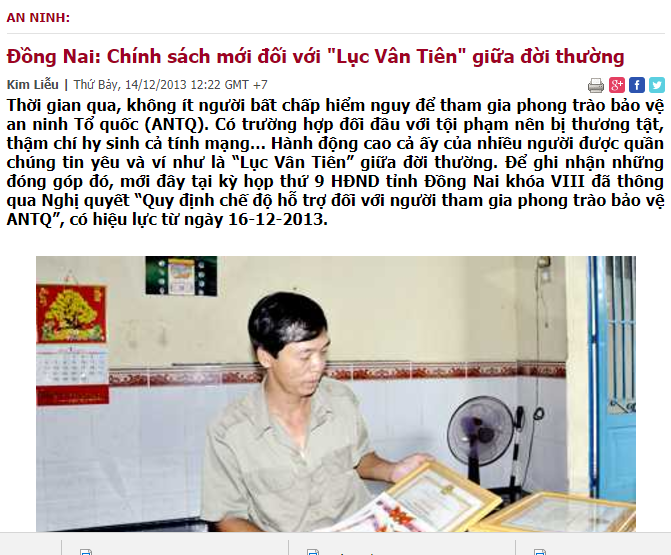 Nhớ câu kiến nghĩa bất viLàm người thế đấy cũng phi anh hùng
[Speaker Notes: Giáo án của Hạnh Nguyễn: https://www.facebook.com/HankNguyenn]
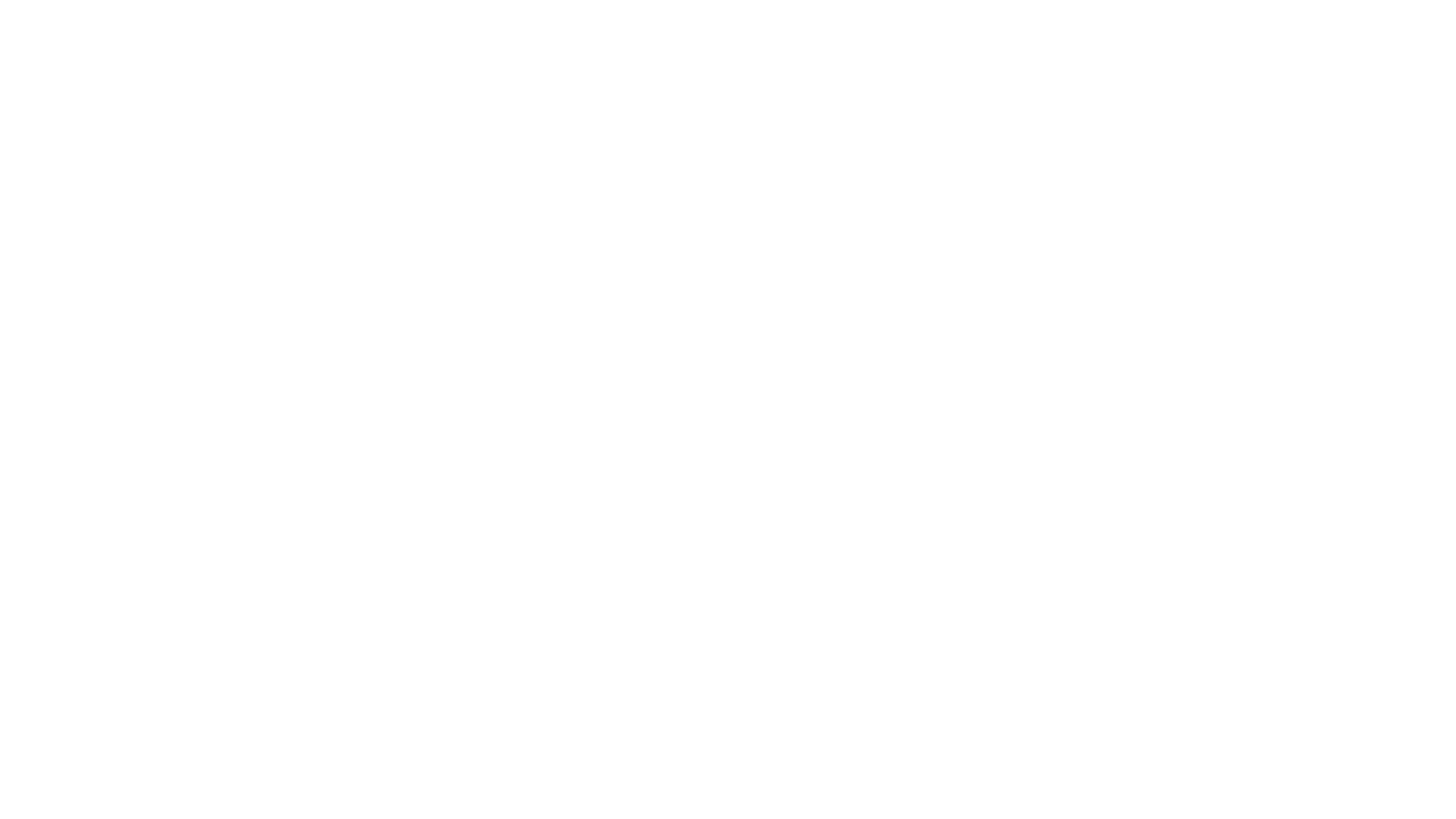 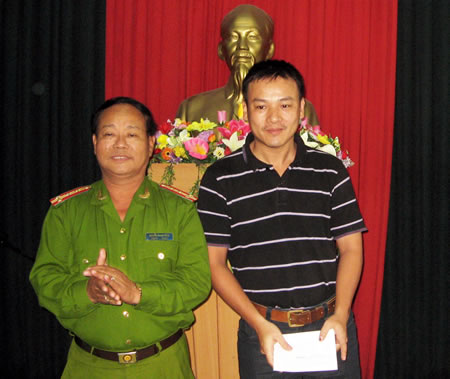 Nhớ câu kiến nghĩa bất viLàm người thế đấy cũng phi anh hùng
[Speaker Notes: Giáo án của Hạnh Nguyễn: https://www.facebook.com/HankNguyenn]